BÀI 3
VĂN BẢN THÔNG TIN
Nhìn hình đoán tên các danh lam thắng cảnh của đất nước
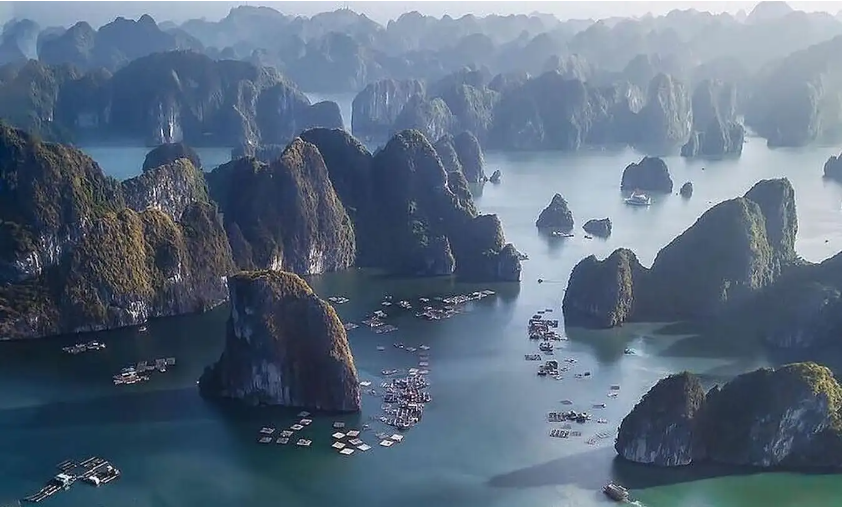 Vịnh Hạ Long
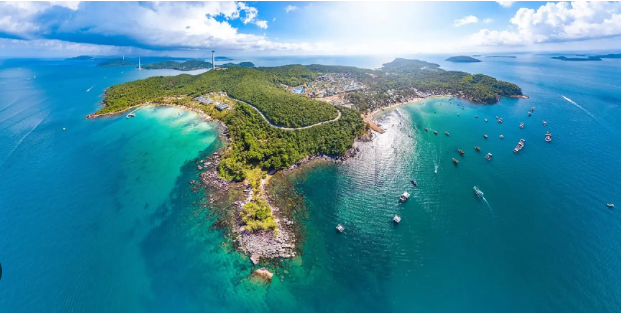 Đảo Phú Quốc
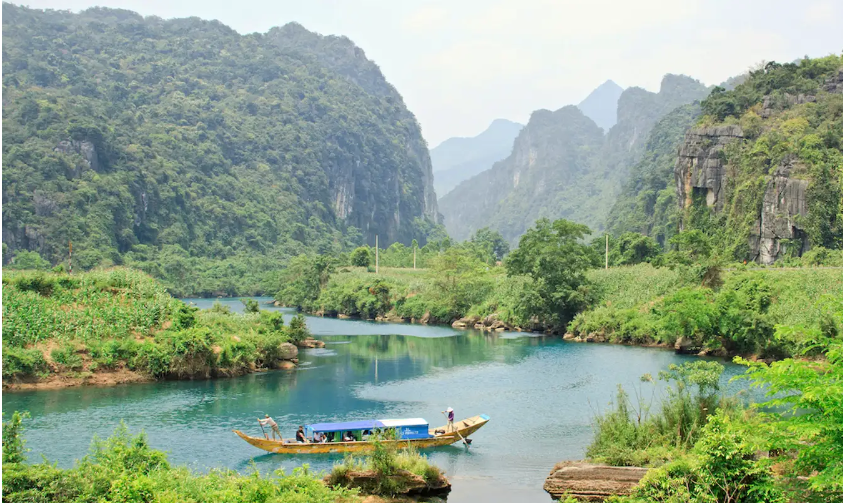 Vườn quốc gia Phong Nha - Kẻ Bàng
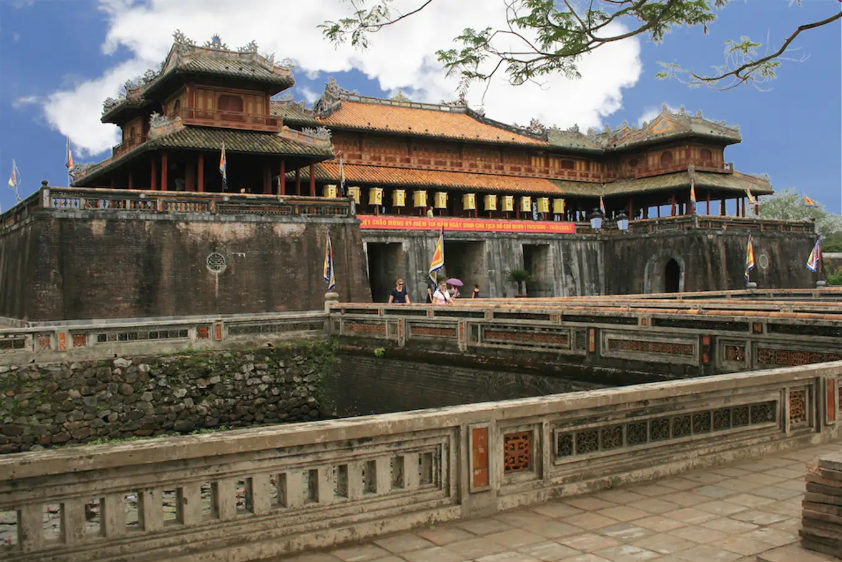 Cố đô Huế
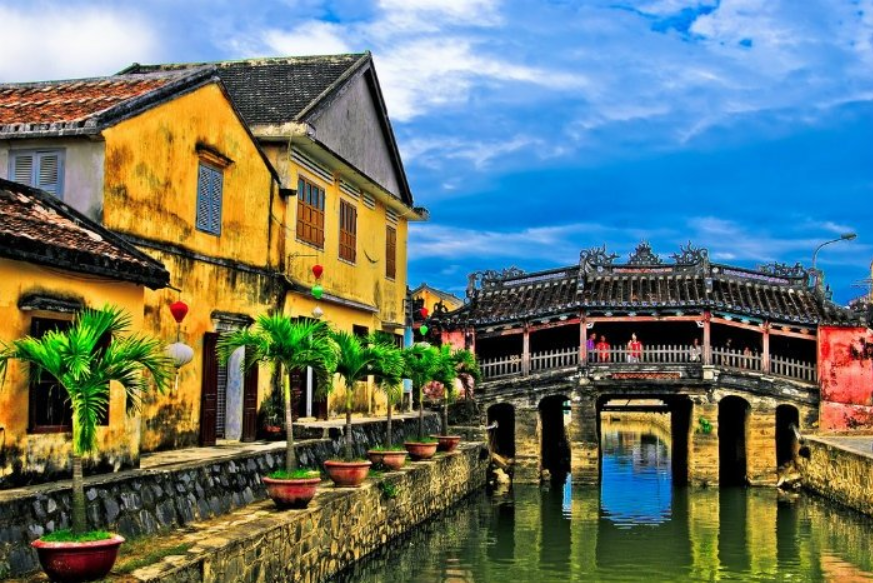 Phố cổ Hội An
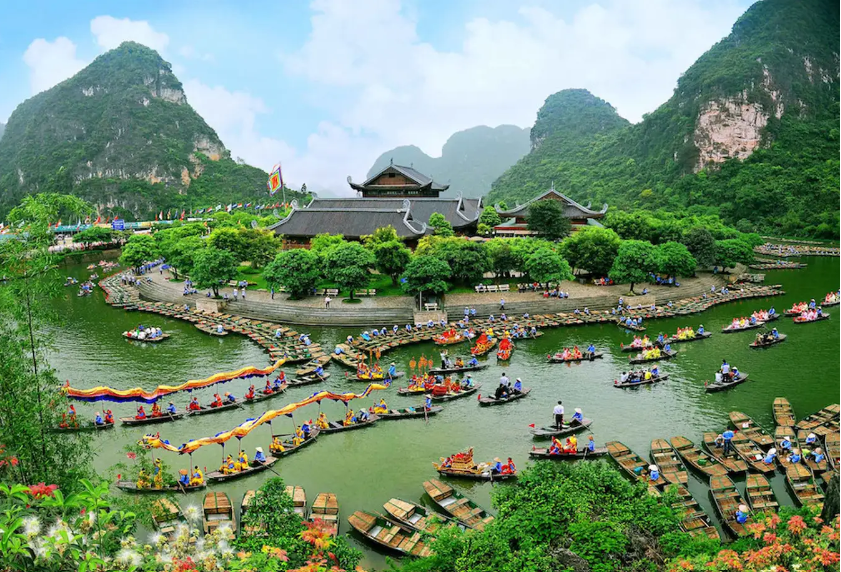 Quần thể danh thắng Tràng An
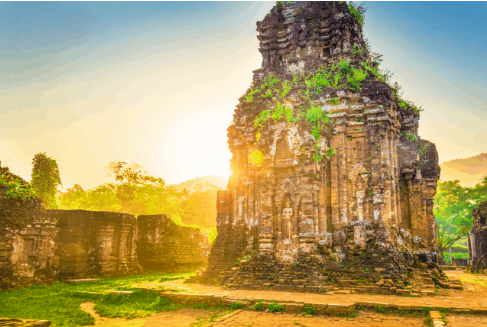 Thánh địa Mỹ Sơn
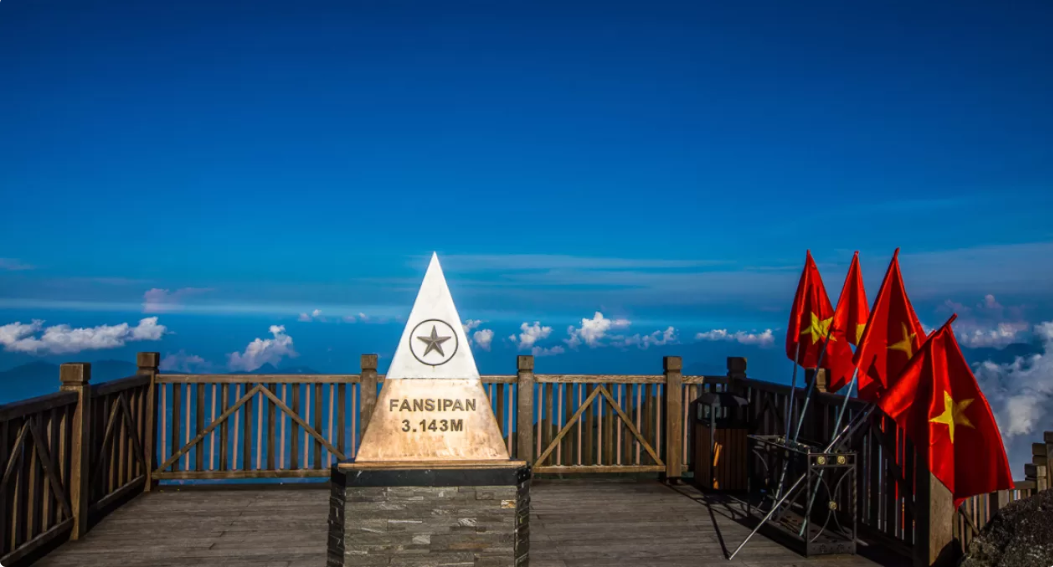 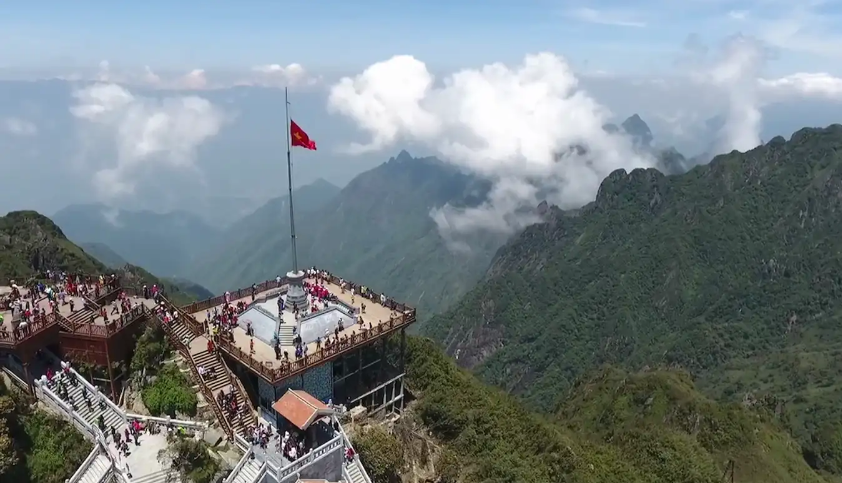 Đỉnh Fansipan
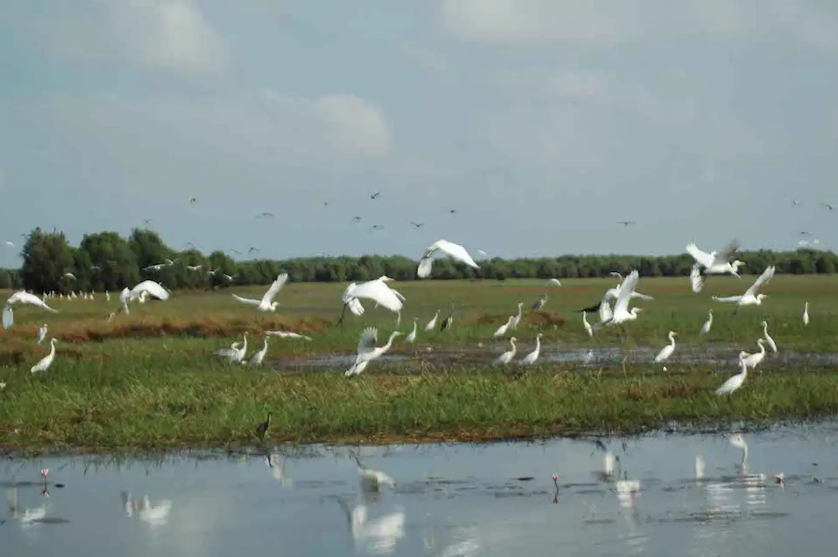 Vườn quốc gia Tràm Chim
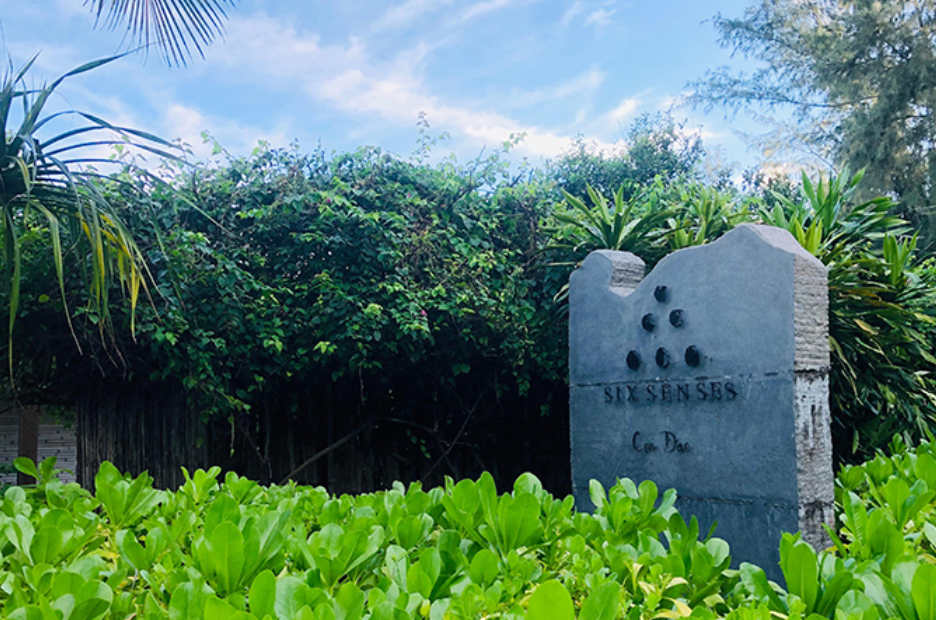 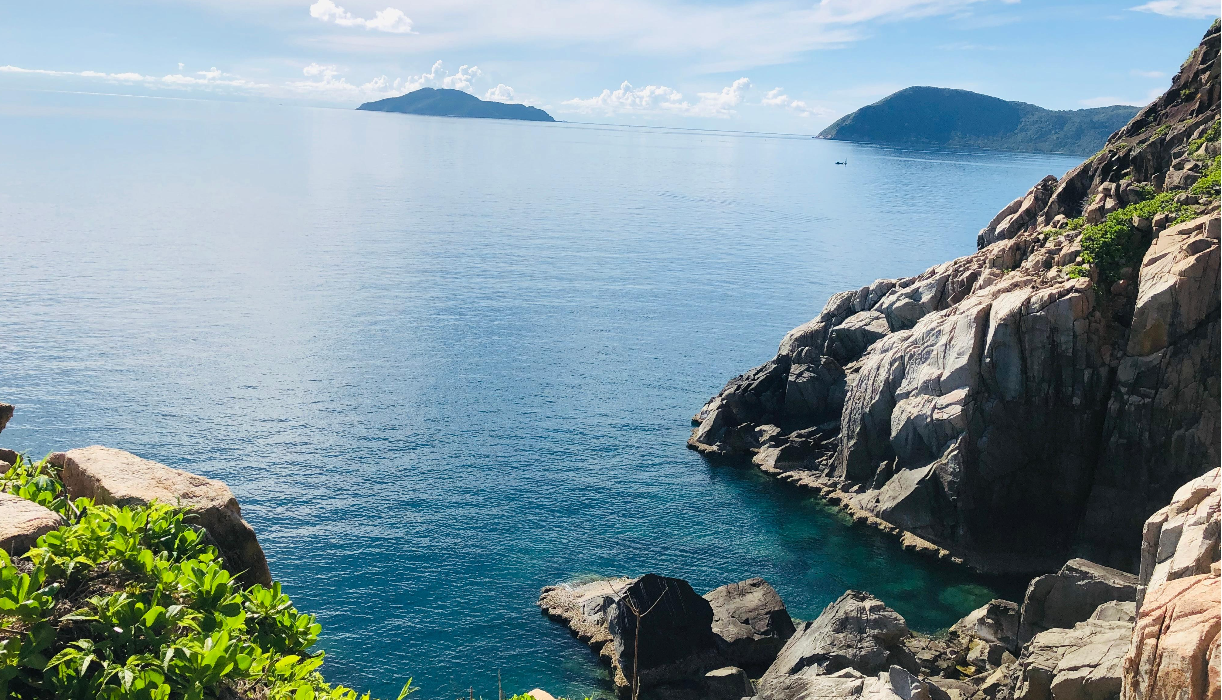 Côn Đảo
Tiết 29, 30, 31
VỊNH HẠ LONG – MỘT KÌ QUAN THIÊN NHIÊN TUYỆT MĨ VÀ ĐỘC ĐÁO
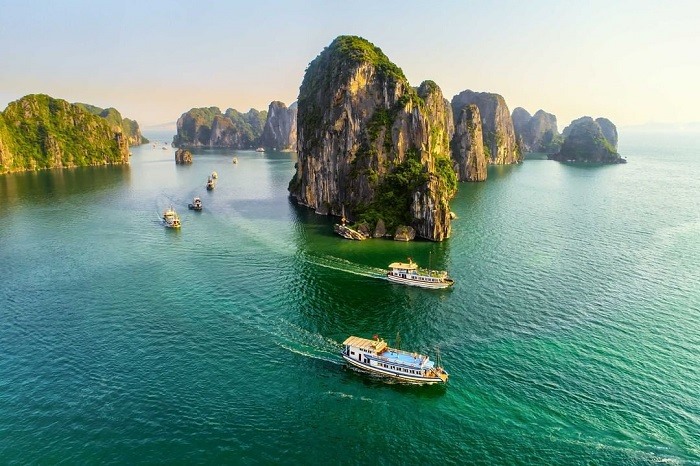 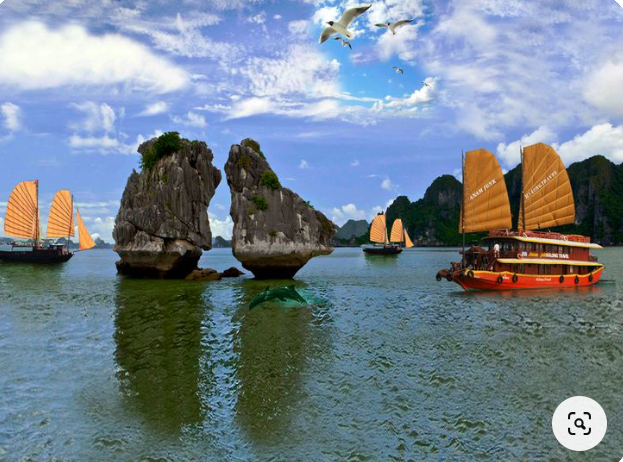 https://www.youtube.com/watch?v=fMlEcPFJ_cI
Vịnh Hạ Long
Vịnh Hạ Long nằm ở Đông Bắc Việt Nam, cách thủ đô Hà Nội 165km, thuộc địa phận tỉnh Quảng Ninh. Đây là vùng biển đảo được xác định trong tọa độ từ 106°56’ đến 107°37’ kinh độ Đông và 20°43’ đến 21°09’ vĩ độ Bắc với diện tích 1.553km² gồm 1.969 hòn đảo (trong đó 980 hòn đảo đã có tên).
	Vịnh Hạ Long bao gồm cả vịnh Bái Tử Long. Vịnh Bái Tử Long có giá trị tương đồng với khu Di sản thiên nhiên thế giới vịnh Hạ Long về cảnh quan, địa chất, địa mạo, đa dạng sinh học và văn hóa lịch sử. Đây là nơi tập trung rất nhiều đảo đá, hang động và bãi tắm đẹp nổi tiếng.
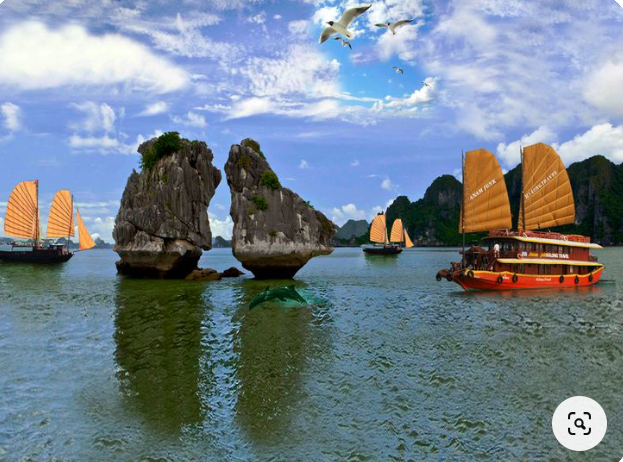 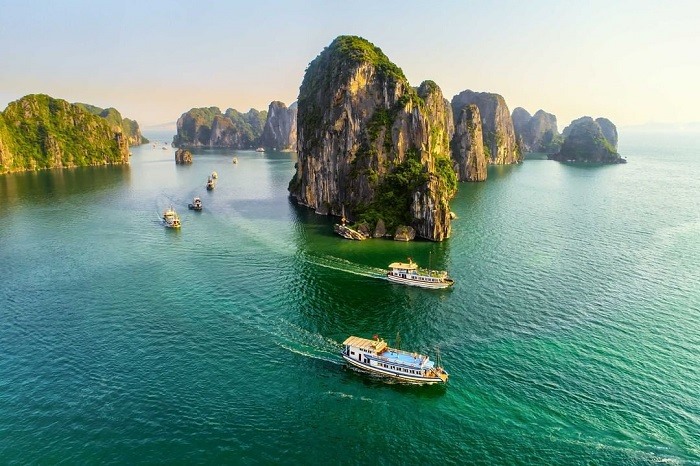 [Speaker Notes: + Hạ Long có nghĩa là “Rồng xuống”. Từ trước thế kỷ XIX, tên vịnh Hạ Long chưa được ghi chép trong thư tịch cổ của Việt Nam, chủ yếu được biết đến với tên gọi Giao Châu, Lục Thủy, An Bang, An Quảng, Hải Đông, Hoa Phong, Nghiêu Phong …. Đến cuối thế kỷ XIX, tên vịnh Hạ Long mới xuất hiện trên bản đồ hàng hải của Pháp vẽ về vịnh Bắc Bộ và trên một số bài báo bằng chữ tiếng Pháp, chữ tiếng Việt.
+ “Hạ Long” còn được gắn với truyền thuyết nguồn gốc của dân tộc Việt là “Con Rồng, cháu Tiên”, gắn với truyền thuyết đàn rồng xuống giúp người Việt đánh giặc ngoại xâm, bảo vệ bờ cõi. Chuyện được kể rằng: “Ngày xưa, khi người Việt mới lập nước, trong một lần nước Việt bị giặc ngoại xâm, trời sai Rồng mẹ mang theo một đàn Rồng con xuống giúp người Việt đánh giặc. Khi thuyền giặc từ biển cả ào ạt tấn công vào bờ thì đàn Rồng cũng hạ giới. Đàn Rồng lập tức phun ra vô số châu ngọc, những châu ngọc ấy thoắt biến thành muôn vàn đảo đá sừng sững, liên kết lại như bức tường thành vững chãi, bất ngờ chặn bước tiến quân giặc. Thuyền giặc đang lao nhanh bị chặn lại đột ngột đâm vào các đảo đá, đâm vào nhau vỡ tan tành. Sau khi giặc tan, Rồng mẹ và Rồng con không trở về trời, mà ở lại hạ giới – nơi vừa diễn ra trận chiến đấu. Chỗ Rồng mẹ xuống là Hạ Long, nơi Rồng con xuống là Bái Tử Long. Đuôi của đàn Rồng quẫy lên trắng xóa là Long Vĩ (tức bán đảo Trà Cổ, thành phố Móng Cái, tỉnh Quảng Ninh ngày nay)”.]
KIẾN THỨC NGỮ VĂN
Văn bản thông tin thuyết minh về một danh lam thắng cảnh
Phiếu học tập 01
2. Một số yếu tố của văn bản thông tin thuyết minh về một danh lam thắng cảnh

- Nhan đề: Phần lớn nhan đề của loại văn bản thông tin này thường nêu tên các địa danh (Cao nguyên đá Đồng Văn, Vườn quốc gia Tràm Chim – Tam Nông,...), cũng có nhiều nhan đề văn bản nêu giá trị nổi bật của danh lam thắng cảnh được giới thiệu (Vịnh Hạ Long: một kì quan thiên nhiên độc đáo và tuyệt mĩ,...) 
- Cách triển khai: Văn bản giới thiệu một danh lam thắng cảnh có thể được triển khai theo nhiều cách khác nhau. Tuy vậy, việc tạo lập mọi văn bản thuộc kiểu này đều phải đảm bảo các yêu cầu chính: nêu được vị trí không gian và quá trình hình thành cảnh quan; miêu tả được cấu trúc và vẻ đẹp của cảnh quan; đánh giá được ý nghĩa của cảnh quan đối với đời sống con người; phối hợp hiệu quả phương tiện ngôn ngữ và phi ngôn ngữ khi thể hiện tất cả các nội dung trên.
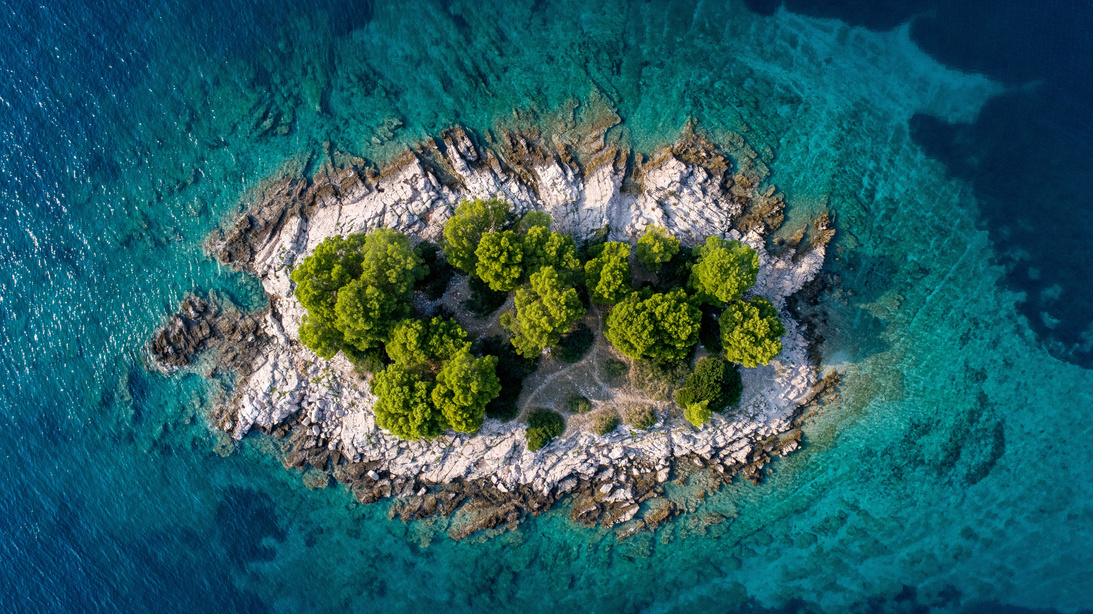 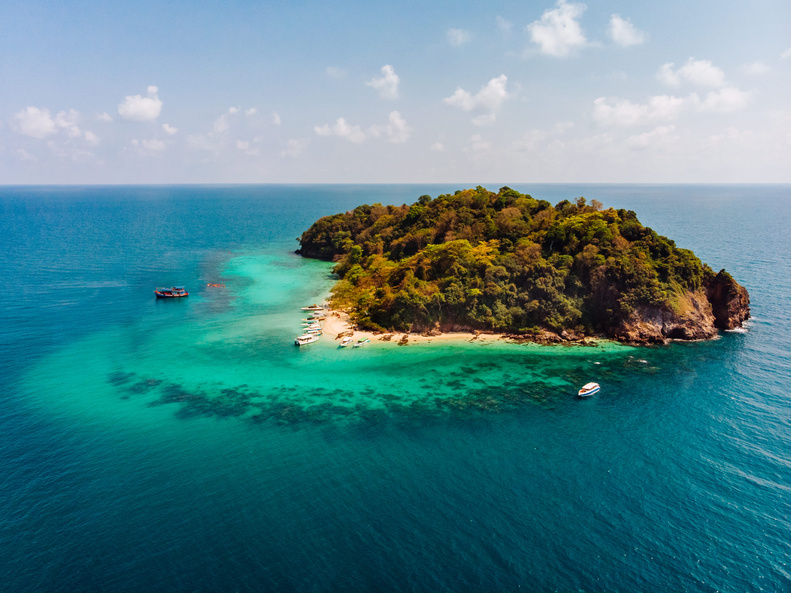 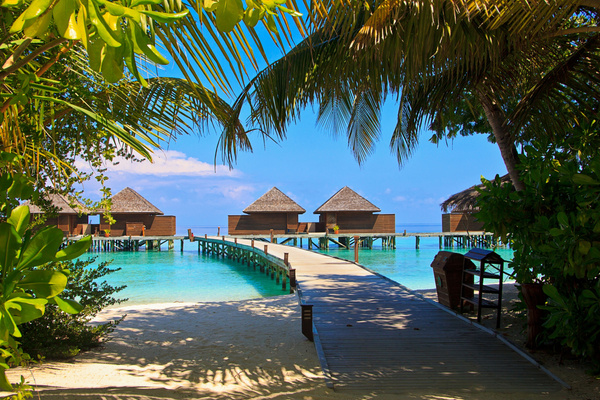 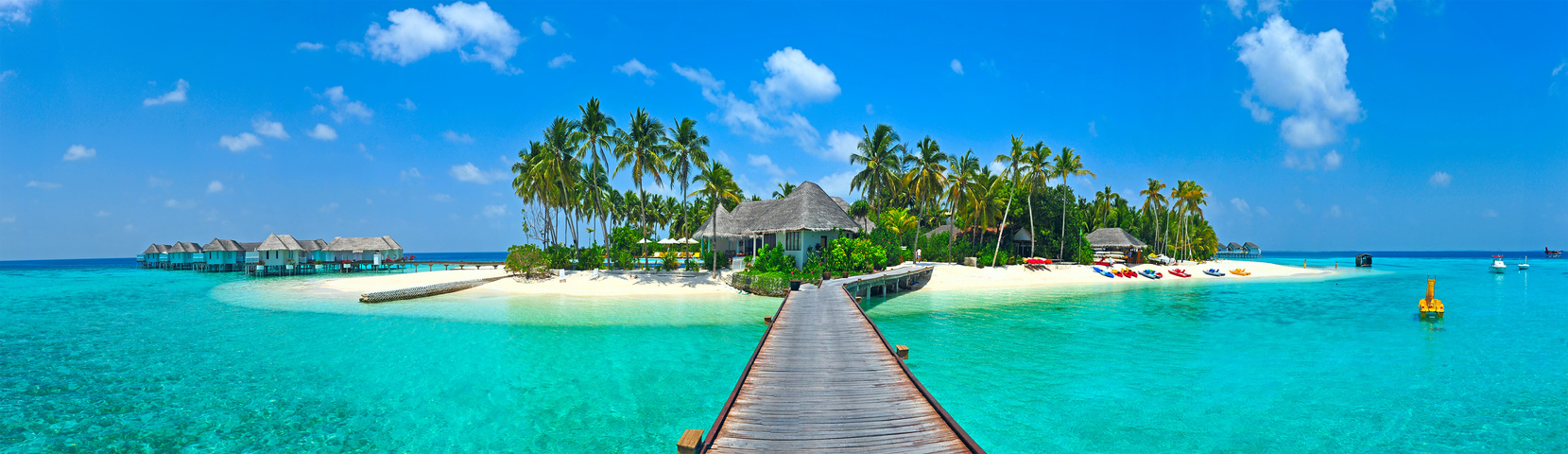 b. Thể loại và phương thức biểu đạt chính

Thể loại: Văn bản thông tin
Phương thức biểu đạt chính: Thuyết minh
a. Xuất xứ
- Theo Thi Sảnh
- Tạp chí Di sản văn hóa, số 8, năm 2004.
c. Đối tượng thuyết minh

- Vịnh Hạ Long
Bố cục của văn bản
P2: Vịnh Hạ Long là tác phẩm nghệ thuật thiên nhiên hoành tráng
P3: Cảnh quan biến đổi theo góc nhìn thời gian
P1: Nêu thời gian và địa điểm ghi nhận giá trị của vịnh Hạ Long
P4: Hệ thống hang động như những lâu đài bí ẩn
1. Ý nghĩa nhan đề
Vịnh Hạ Long – một kì quan thiên nhiên độc đáo và tuyệt mĩ
=> Nêu giá trị nổi bật của danh lam thắng cảnh được giới thiệu.
2. Cách triển khai ý tưởng và thông tin trong văn bản
- Thông tin được triển khai theo trình tự không gian và thời gian
Làm nổi bật những giá trị và cảnh sắc độc đáo và tuyệt mĩ của Vịnh Hạ Long.
Thể hiện niềm tự hào, trân trọng, ngợi ca của người viết đối với danh lam thắng cảnh của đất nước.
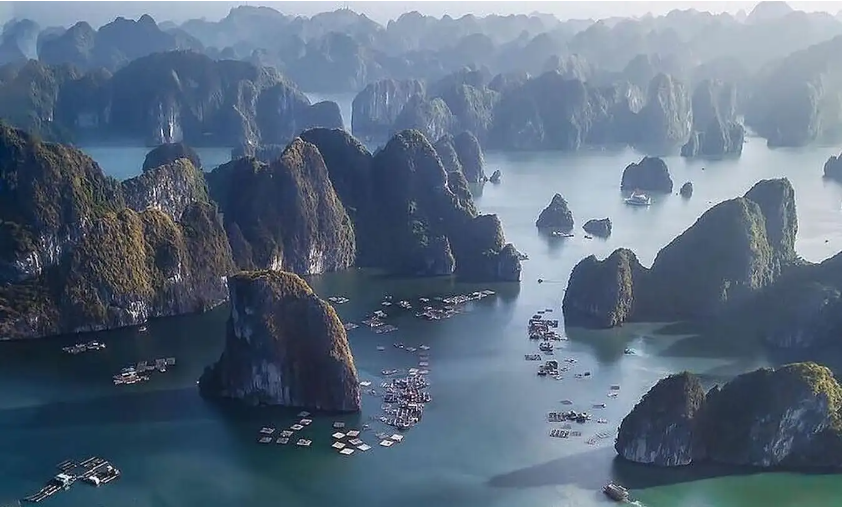 3. Thông tin chi tiết
a. Thời gian và địa điểm ghi nhận giá trị của vịnh Hạ Long
PHIẾU HỌC TẬP 02
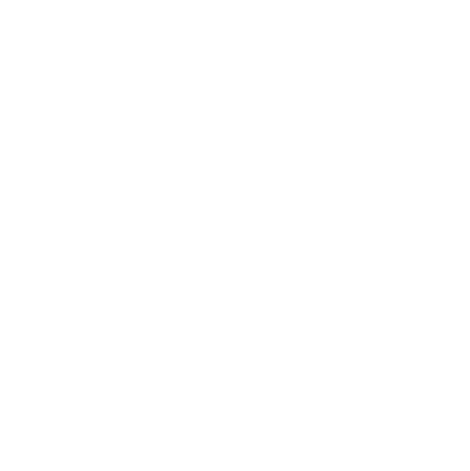 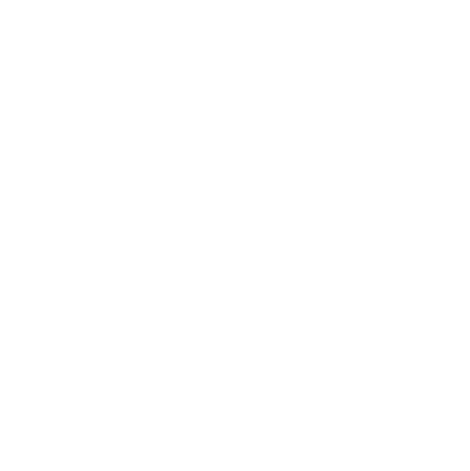 - Là tác phẩm nghệ thuật tạo hình kì vĩ của tạo hóa, kết hợp hài hòa giữa điêu khắc và hội họa.
b. Vịnh Hạ Long là tác phẩm nghệ thuật thiên nhiên hoành tráng
- Hàng nghìn đảo đá muôn hình muôn vẻ, tựa tấm thảm xanh lộng lẫy, lấp lánh vô số châu ngọc.
- Đảo Hạ Long là thế giới sống động với những sinh linh ẩn hiện trong biết bao hình hài bí ẩn bằng đá.
- Các đảo đá đều có nội tâm, đều có suy nghĩ, khát vọng và hoài niệm về quá khứ như những sinh linh.
-  Hình tượng chạm khắc quanh chân đảo có nhiều hình dáng kì lạ, tầng tầng lớp lớp, trông xa tựa bức phù điêu uốn lượn .
- Mặt vịnh Hạ Long chỗ mênh mông khoáng đạt, chỗ thắt lại như ao, vũng, chỗ bị kẹp giữa hai triền đảo...
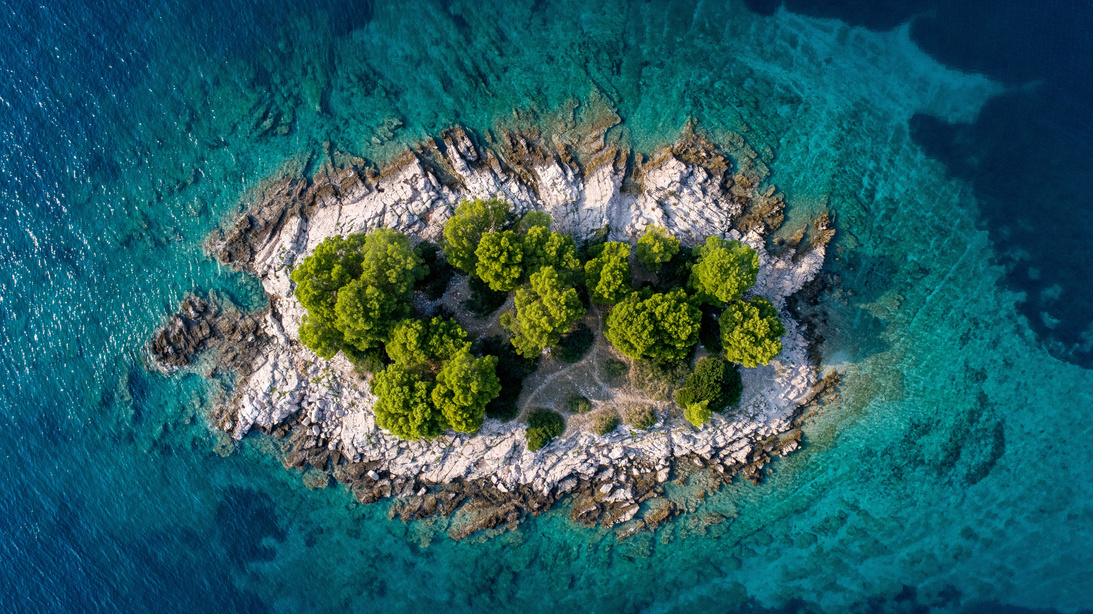 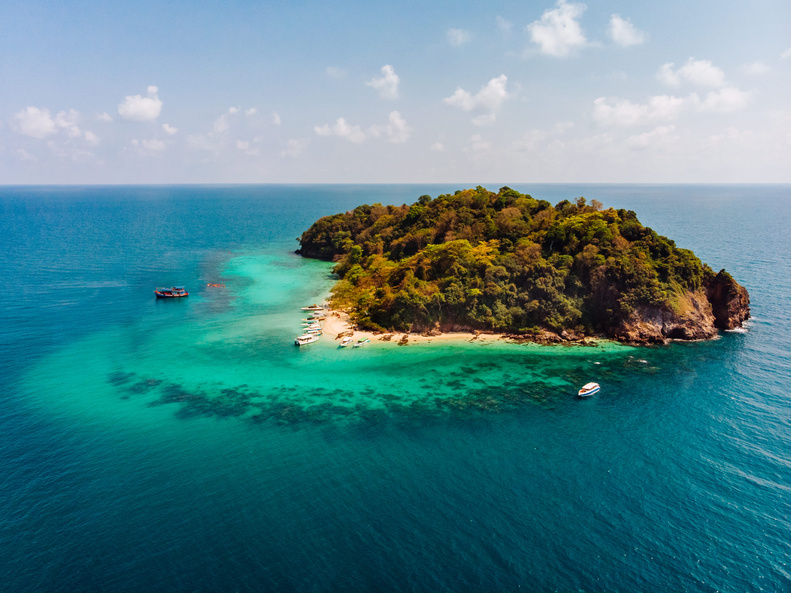 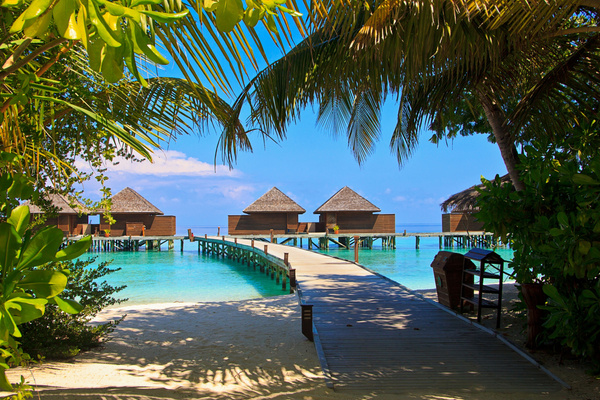 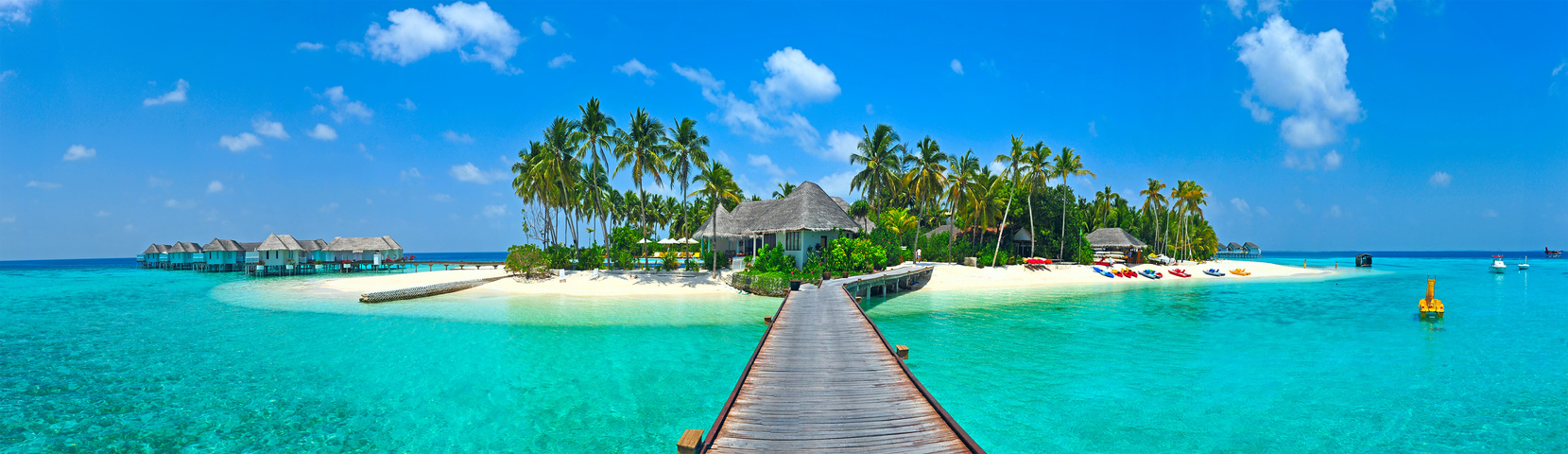 * Nghệ thuật:
So sánh: 
+ ...tựa tấm thảm xanh lộng lẫy...
+... tựa bức phù điêu uốn lượn quanh chân đảo...
+ Có đảo hình trụ tứ giác... như...
+ Có đảo cong cong giống...
Nhân hóa: 
+... biển cả đã cần cù chạm khắc vào chân đảo nhiều hình dáng kì lạ,...
+ Nhiều chân đảo trở nên mảnh khảnh,...
- Liệt kê: 
Các đảo, các hình dáng đảo trên vịnh Hạ Long.
- Kết hợp thuyết minh + miêu tả + biểu cảm.
Tác dụng: 
- Giúp người đọc hình dung rõ hơn những vẻ đẹp kì vĩ, tráng lệ, nên thơ của vịnh Hạ Long.
- Thể hiện tình cảm của người viết: ngợi ca, trân trọng, tự hào về vịnh Hạ Long.
PHIẾU HỌC TẬP SỐ 03
c. Cảnh quan biến đổi theo góc nhìn thời gian
c. Cảnh quan biến đổi theo góc nhìn thời gian
- Hạ Long huyền ảo.
- Giữa màn sương bạc mông lung nhô lên thấp thoáng những đỉnh đảo xanh đen, bồng bềnh, lúc ẩn lúc hiện...
- Chiêm ngưỡng cảnh mặt trời mọc: Vầng thái dương nhô lên trên biển cả là lúc bình minh như ánh đuốc vọt lên sáng rực...
- Giữa mặt vịnh mênh mông xanh ngắt và tim tím nhô lên những tảng đá vôi hình thù kì dị....
- Nắng rải trên mặt vịnh gợn sóng lăn tăn vô số sợi bạc lóng lánh.
- Đảo san sát vươn dài, nằm phơi tấm ngực cường tráng, trần trụi.
- Hoa phong lan bám lủng lẳng trên vách núi, nở cánh vàng, trắng, tím mềm mại....
- Khi đảo đá từ màu lam ngả sang màu tím sẫm, là lúc Mặt Trời cháy tàn ngọn lửa vàng, chỉ còn lại một quả cầu than đỏ rực dịch dần về phía tây, rồi khuất sau dãy đảo,....
- Hạ Long diễm lệ và huyền bí...
- Hạ Long có hàng chục hang động mở trong lòng núi đá, phân bố nhiều nơi trên mặt vịnh nhưng tập trung chủ yếu trong khu vực di sản thế giới.
d. Hệ thống hang động như những lâu đài bí ẩn
- Động Thiên Cung, hồ Ba Hầm, hang luồn....
III. TỔNG KẾT
1. Giá trị nghệ thuật
- Sử dụng thành công các biện pháp tu từ như: so sánh, nhân hóa, liệt kê,...
- Kết hợp giữa phương thức thuyết minh với miêu tả và biểu cảm.
- Có sự kết hợp giữa kênh hình và kênh chữ gây ấn tượng cho người đọc.
2. Giá trị nội dung
Khẳng định giá trị cả về mặt tinh thần và vật chất của vịnh Hạ Long:
- Giá trị về tinh thần: là niềm tự hào của người Việt Nam về danh lam thắng cảnh thiên nhiên có một không hai, độc đáo, lâu đời; là một danh lam thắng cảnh hấp dẫn không chỉ với người Việt Nam mà đối với cả du khách quốc tế,....
- Giá trị về vật chất: là một điểm tham quan du lịch có giá trị kinh tế, một di sản được UNESCO công nhận là Di sản thiên nhiên thế giới.
3. Cách đọc hiểu văn bản thông tin thuyết minh về một danh lam thắng cảnh
Khi tìm hiểu văn bản giới thiệu về một danh lam thắng cảnh, ngoài những lưu ý chung về đọc hiểu văn bản thông tin, các em cần lưu ý những điểm sau:
- Tìm hiểu đặc điểm của VBTT giới thiệu một DLTC
- Phân tích cách triển khai TT
- Tìm hiểu TT chính, TT chi tiết 
- Tìm hiểu PT phi ngôn ngữ
- Ý nghĩa, thông điệp.
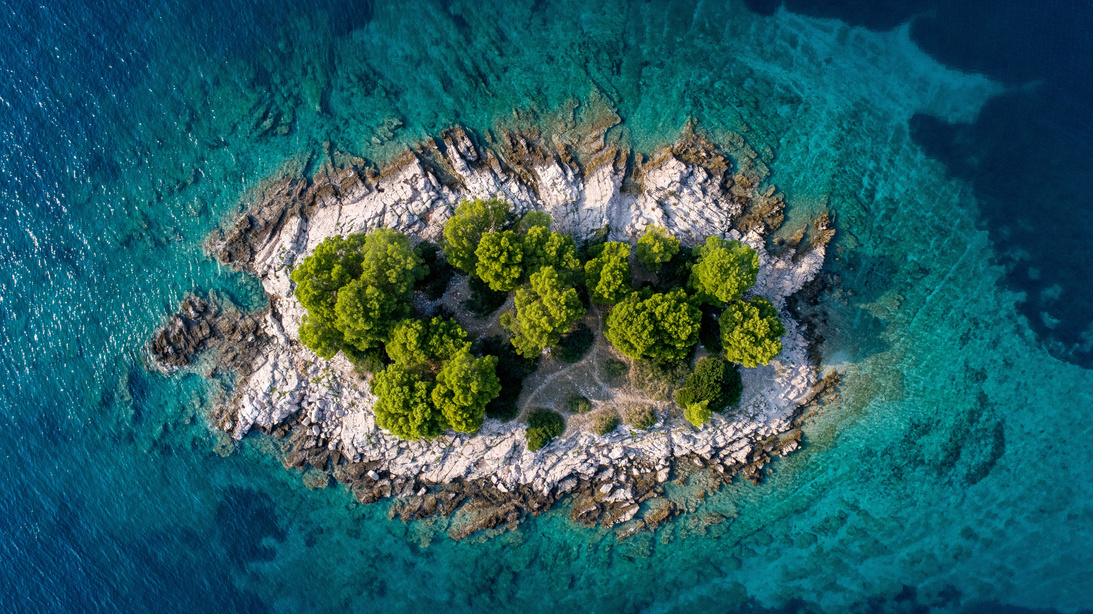 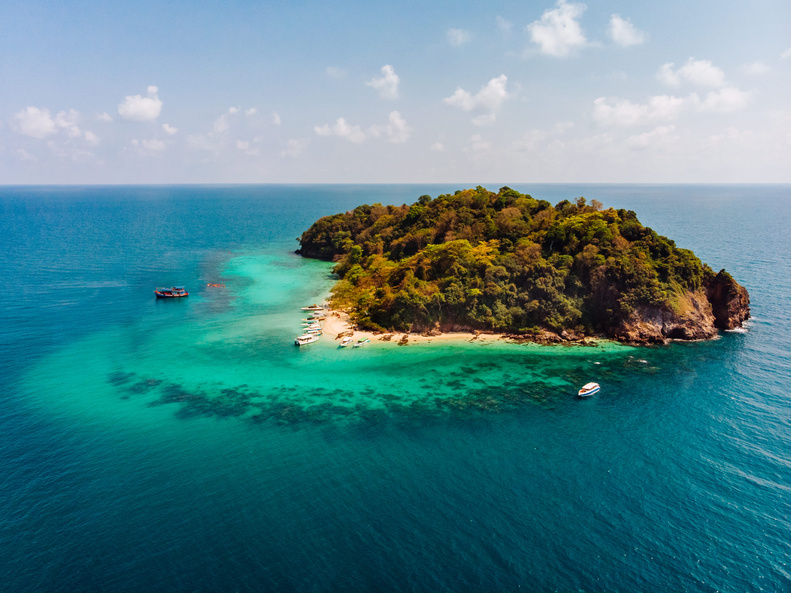 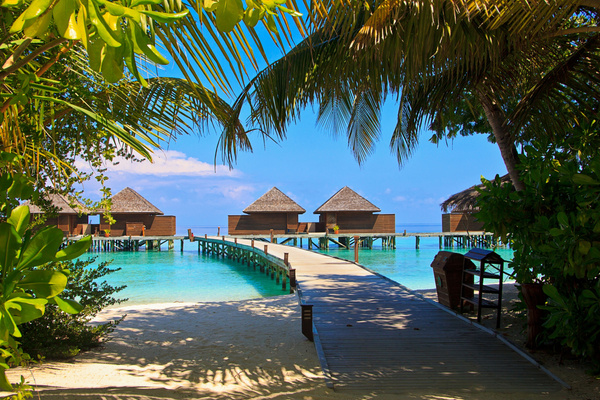 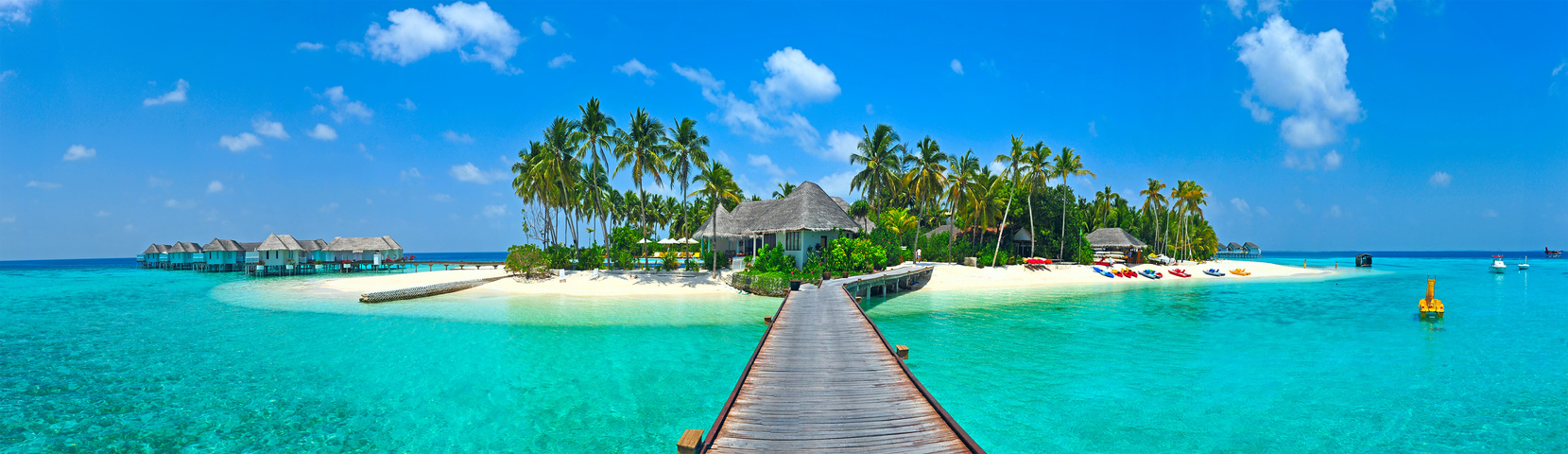 LUYỆN TẬP
KHU VƯỜN TRÊN MÂY
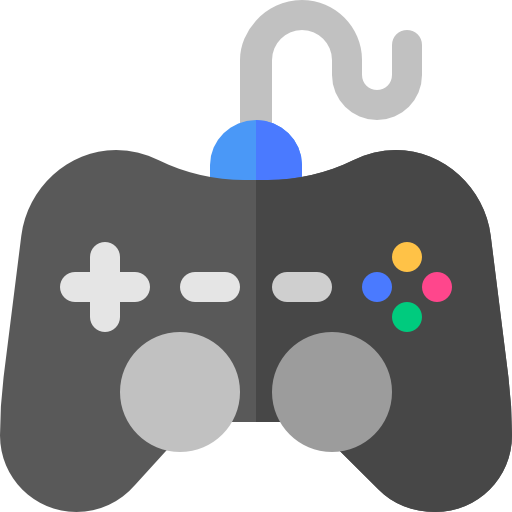 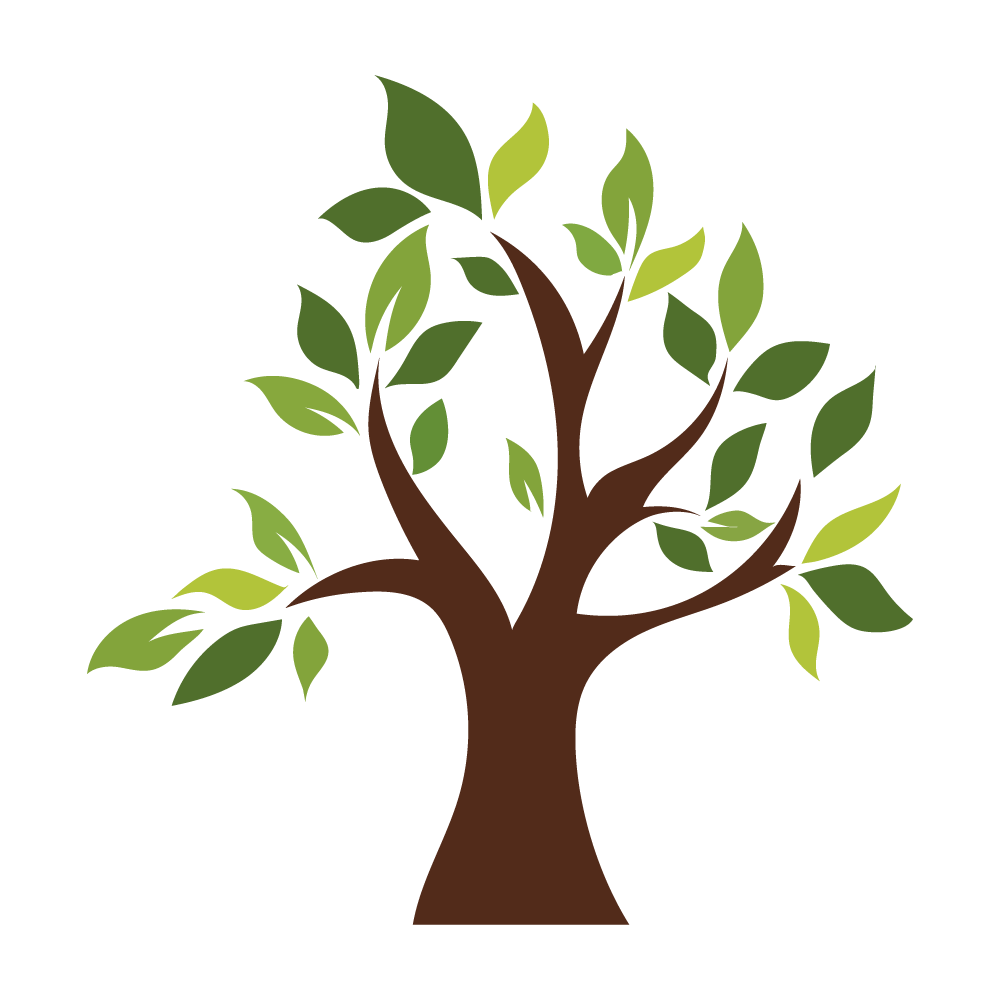 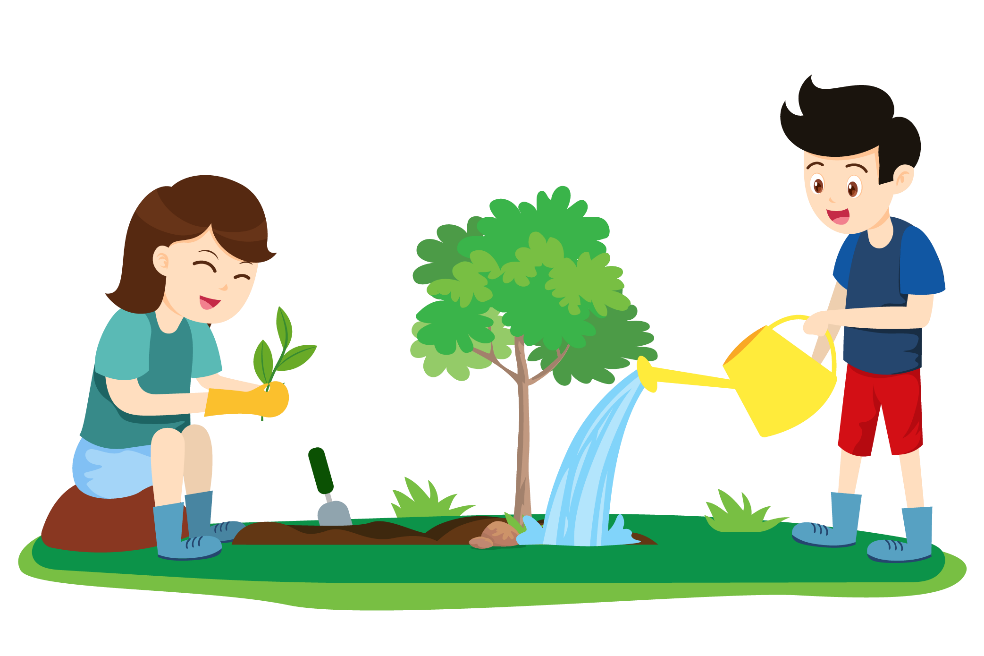 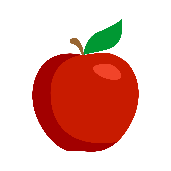 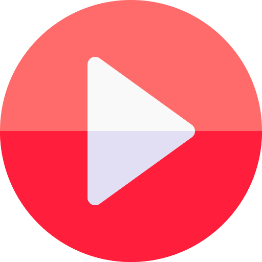 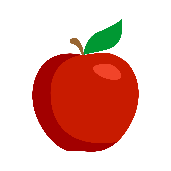 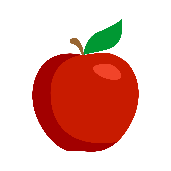 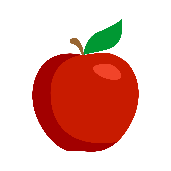 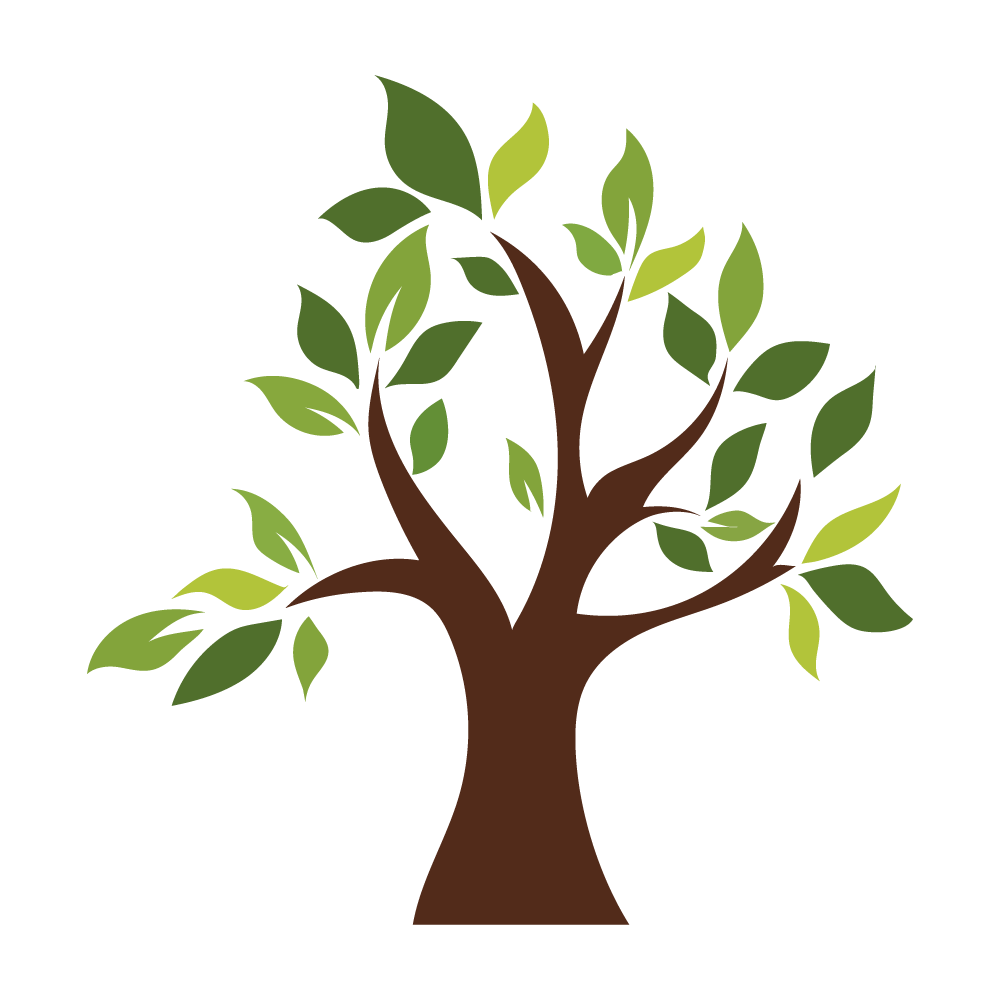 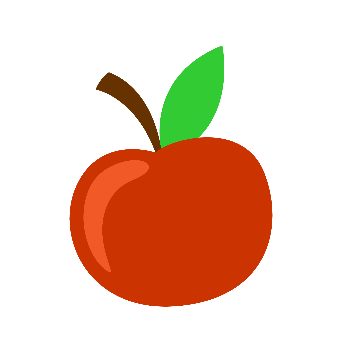 1
2
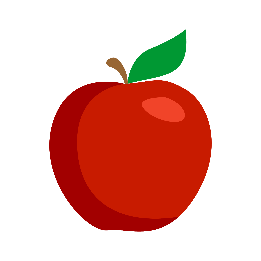 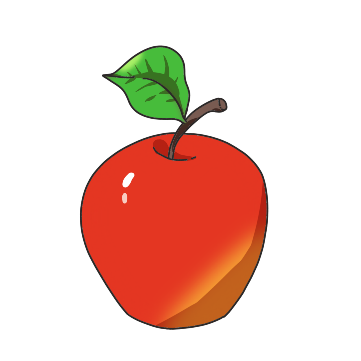 4
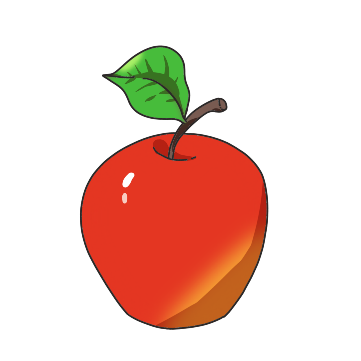 5
3
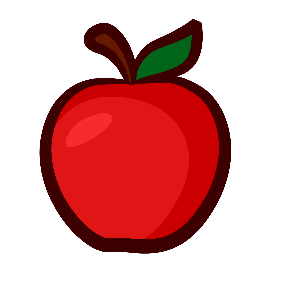 7
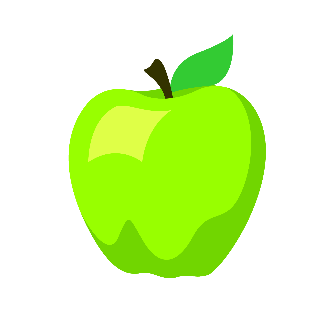 6
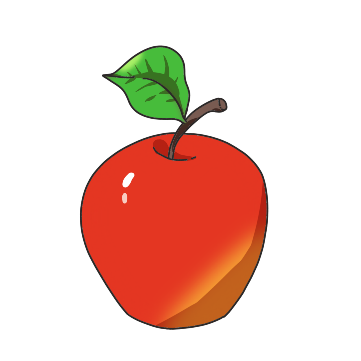 8
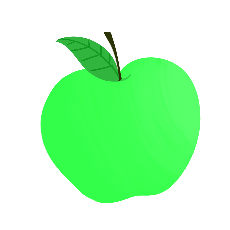 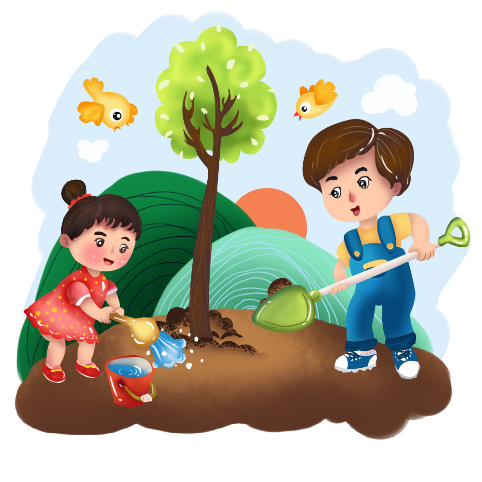 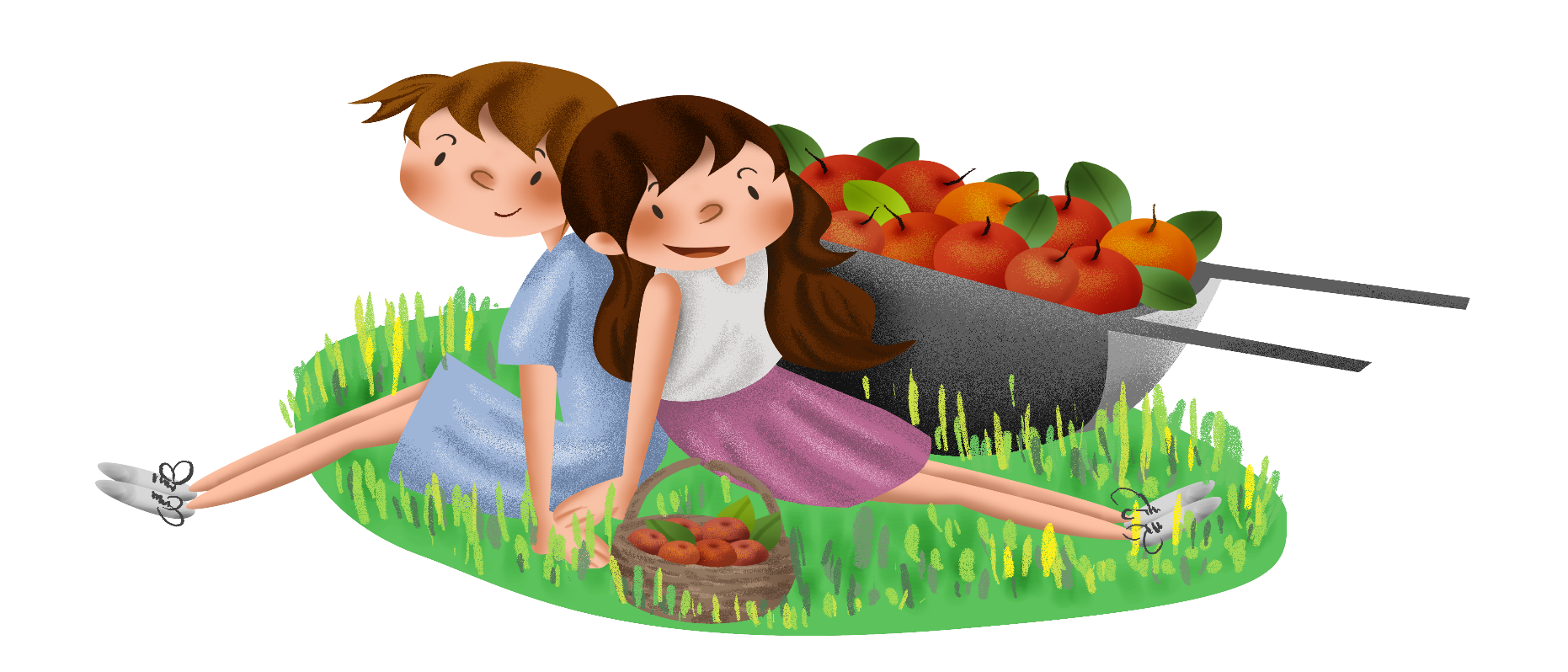 Câu 1: Văn bản được viết theo phương thức biểu đạt chính nào ?
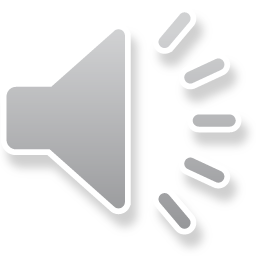 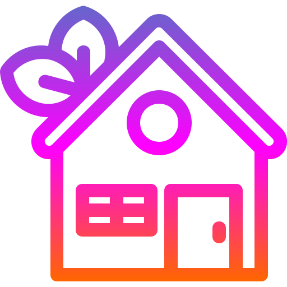 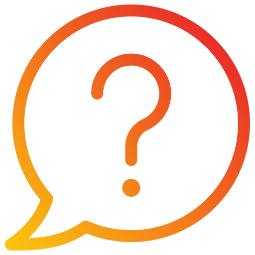 Quay lại
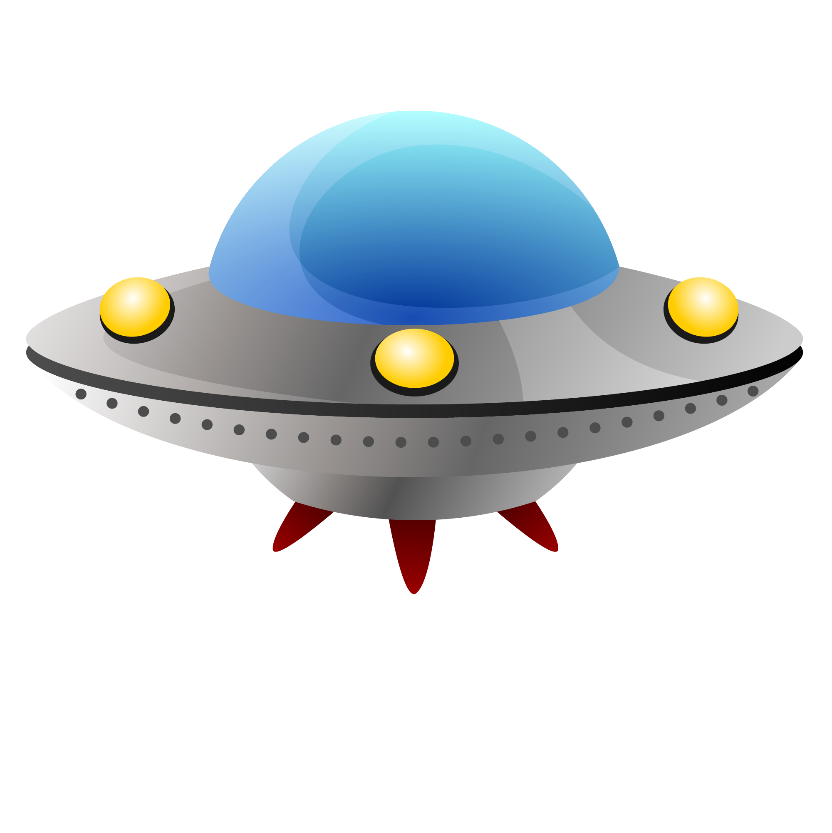 Biểu cảm
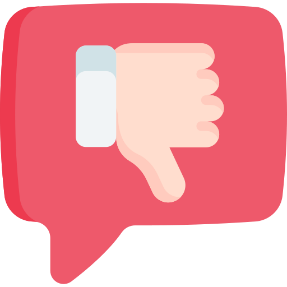 A
B
Tự sự
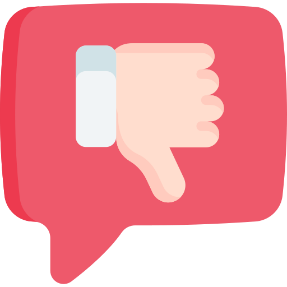 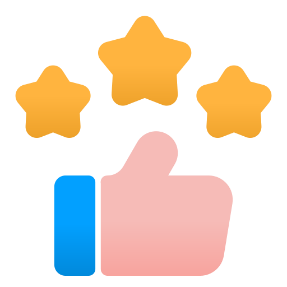 Nghị luận
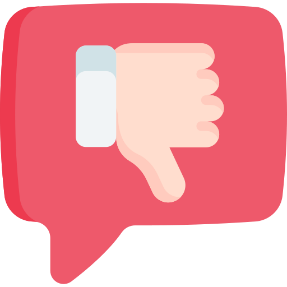 Thuyết minh
C
D
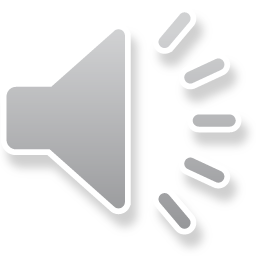 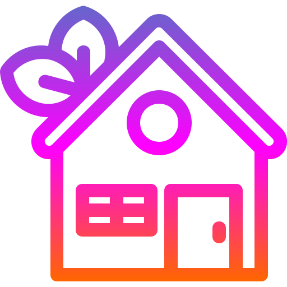 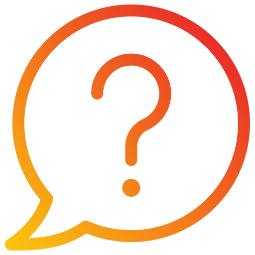 Câu 2: Nội dung chính của văn bản là?
Quay lại
Đề cao vai trò của lòng yêu 
nước và tự hào dân tộc
Ca ngợi cảnh đẹp quê hương đất nước
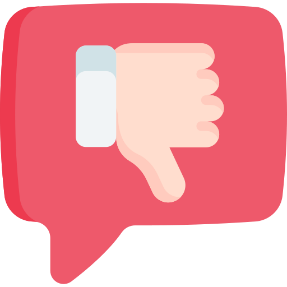 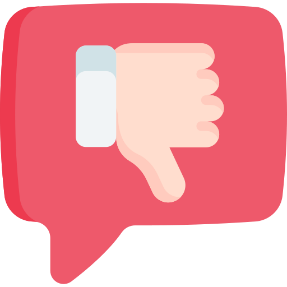 A
B
Nói về vẻ đẹp của Hạ Long trong mắt bạn bè quốc tế
Khẳng định giá trị về tinh thần cũng như giá trị vật chất của vịnh Hạ Long.
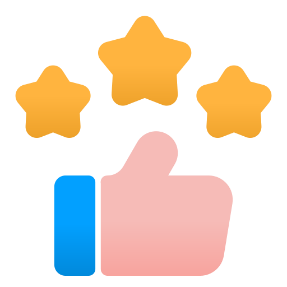 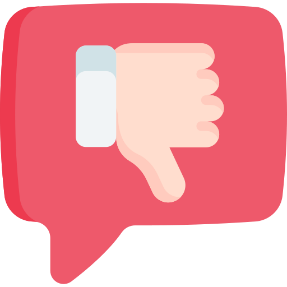 C
D
Câu 3: Việc trích dẫn bài thơ Vân Đồn của Nguyễn Trãi có ý nghĩa như thế nào?
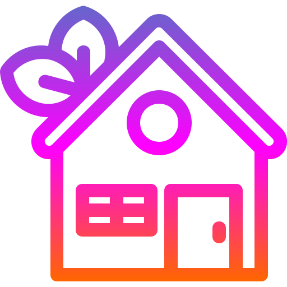 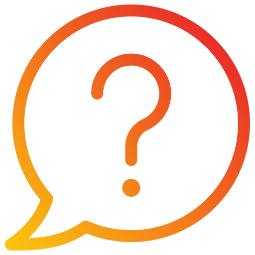 Quay lại
Khẳng định vẻ đẹp của vịnh Hạ Long đã làm say đắm lòng người qua nhiều thế kỉ, cả cố nhân và người đương thời đều phải công nhận vẻ đẹp nơi đây.
A
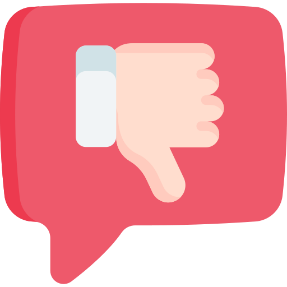 B
Để bài viết thêm phần thi vị.
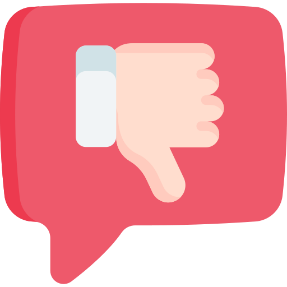 C
Để bài viết thêm phong phú về mặt diễn đạt, sử dụng thơ như một dẫn chứng để thuyết phục người đọc.
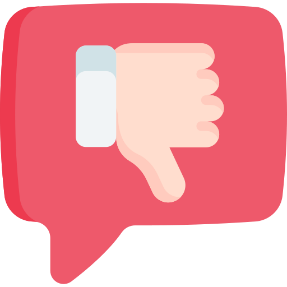 Khẳng định quá trình hình thành vịnh Hạ Long, khẳng định Hạ Long là một kỳ quan.
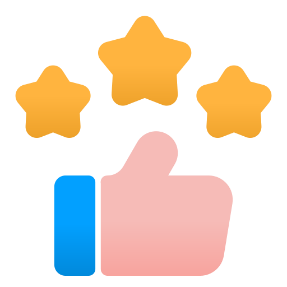 D
Câu 4: Văn bản Vịnh Hạ Long – một kì quan thiên nhiên độc đáo và tuyệt mĩ miêu tả vịnh Hạ Long ở những thời điểm nào trong năm?
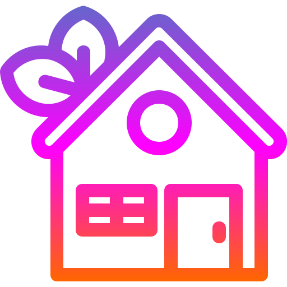 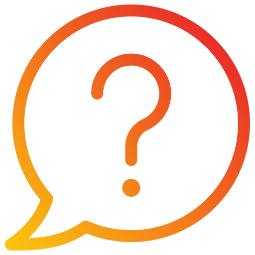 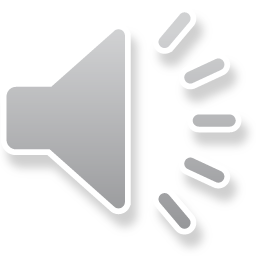 Quay lại
Mùa xuân và mùa hè
A
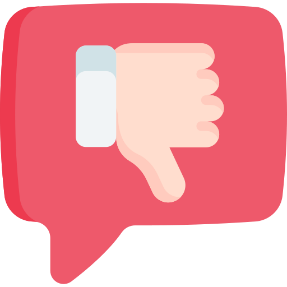 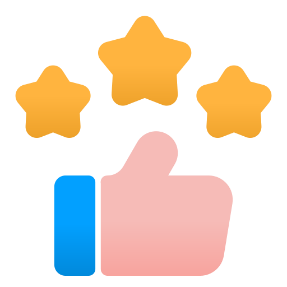 Mùa xuân, mùa hè, mùa thu
B
Mùa hè và mùa thu
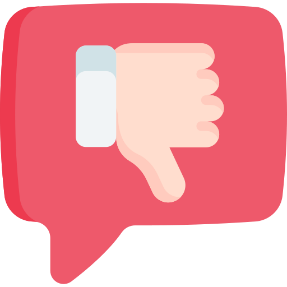 C
Mùa xuân, mùa hè, mùa thu, mùa đông
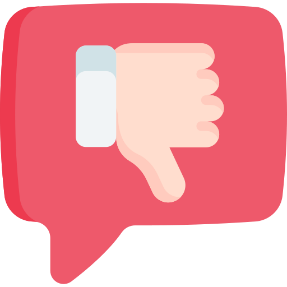 D
Câu 5: Vịnh Hạ Long được Hội đồng Di sản thế giới ghi nhận vào danh mục di sản thế giới vào khoảng thời gian nào?
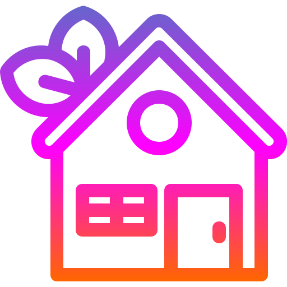 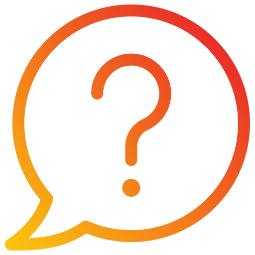 Quay lại
A
14-12-1984.
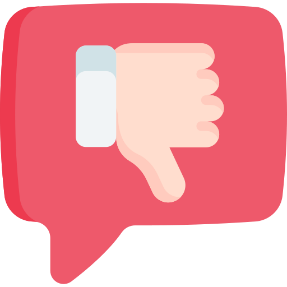 14-1-1994.
B
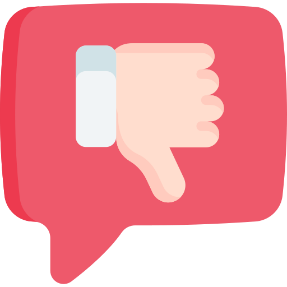 C
14-2-1994.
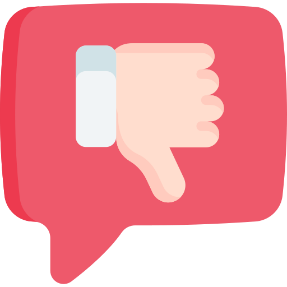 14-12-1994.
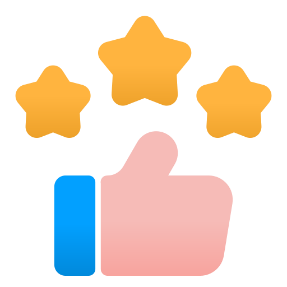 D
Câu 6: Hàng nghìn đảo đá trên vùng biển Hạ Long được so sánh với điều gì?
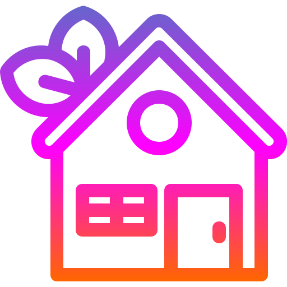 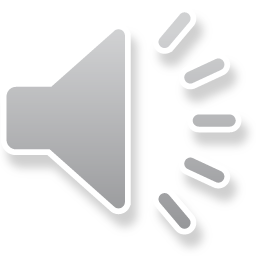 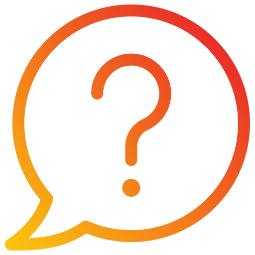 Quay lại
Một thế giới sống động.
A
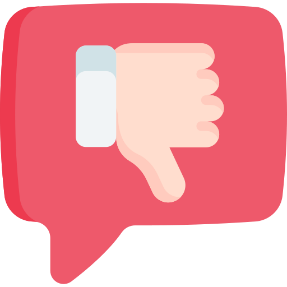 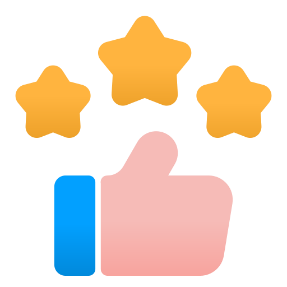 Tấm thảm xanh lộng lẫy, lấp lánh vô số châu ngọc.
B
Những quả núi đơn điệu, buồn tẻ.
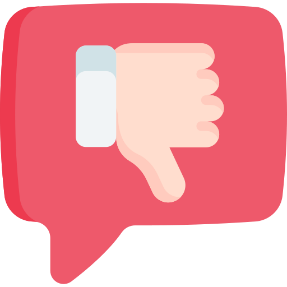 C
Tựa một thung lũng xanh lộng lẫy.
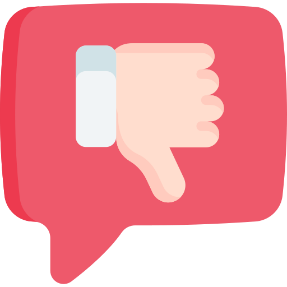 D
Câu 7: Thái độ của tác giả được thể hiện như thế nào qua văn bản?
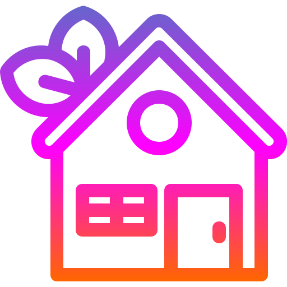 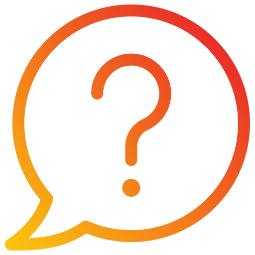 Quay lại
Lạnh lùng khi nhận định về thực tế vịnh Hạ Long.
A
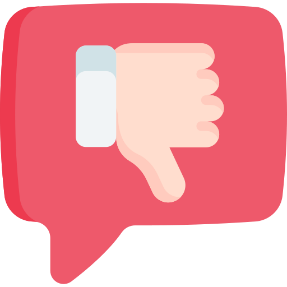 B
Băn khoăn, lo lắng khi nhìn nhận thực tế vịnh Hạ Long.
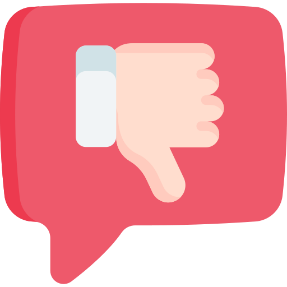 Tích cực, lạc quan trước dự báo về giá trị của vịnh Hạ Long.
C
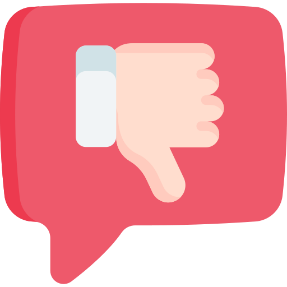 Niềm tự hào, trân trọng, yêu mến, ngợi ca những giá trị vô giá của vịnh Hạ Long.
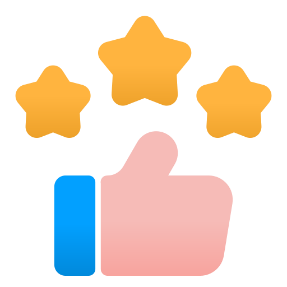 D
HOẠT ĐỘNG 4
 VẬN DỤNG
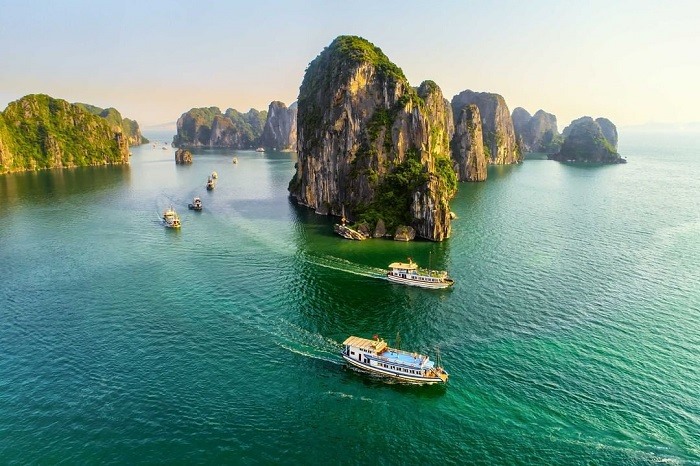 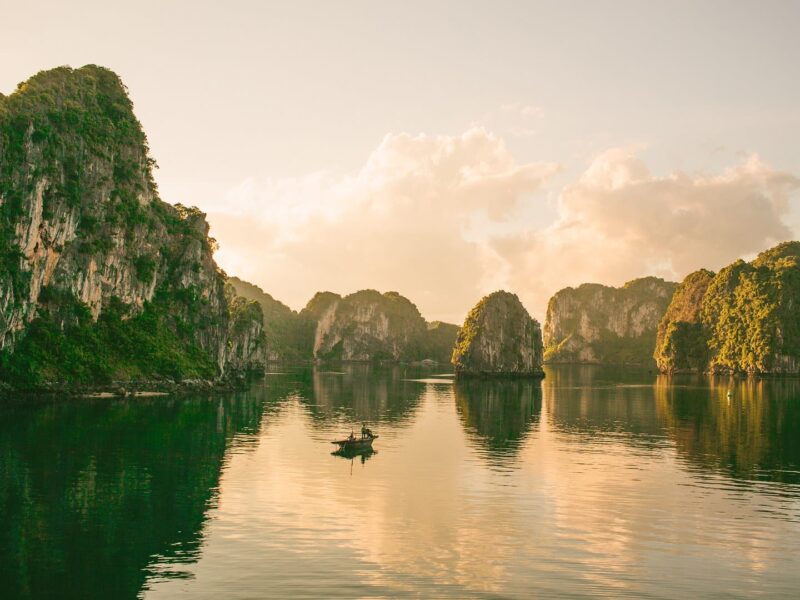 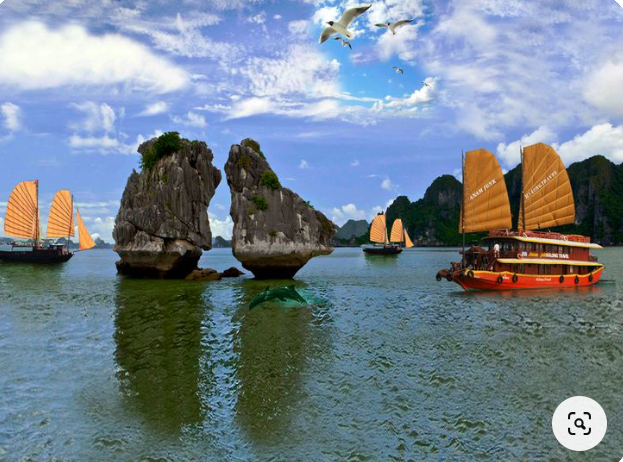 Viết một đoạn văn (khoảng 200 chữ) trình bày những hiểu biết của em về vịnh Hạ Long.
Rubric đánh giá đoạn văn
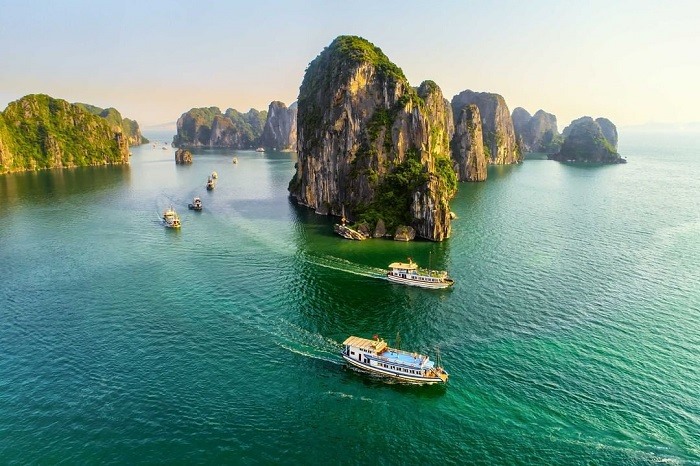 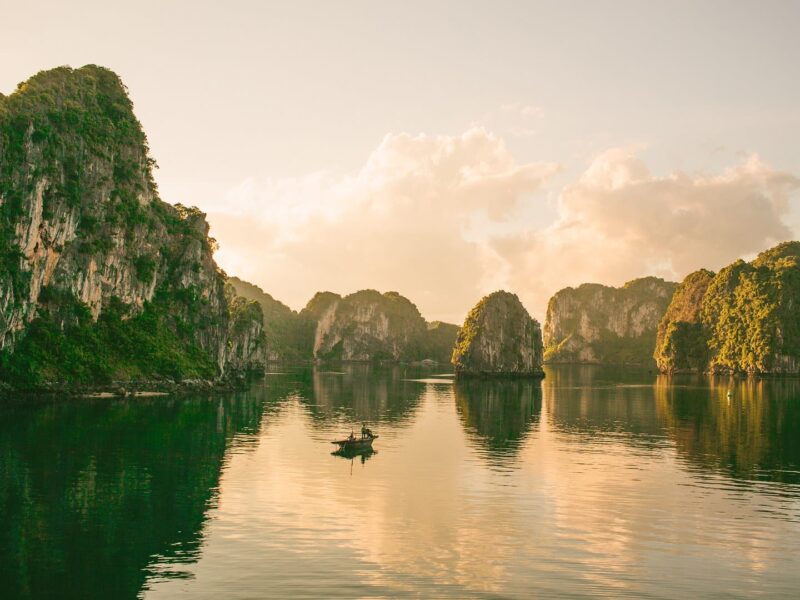 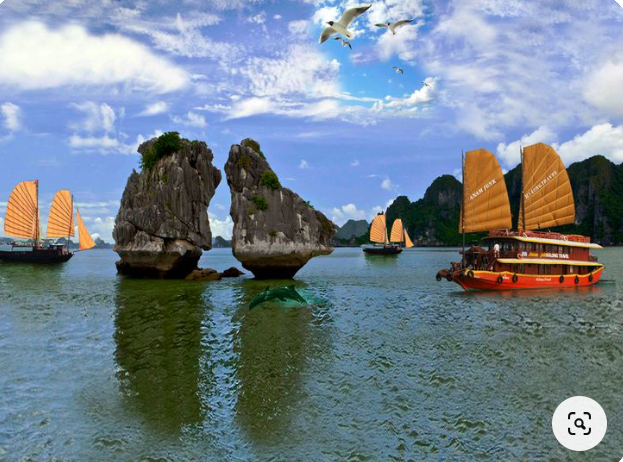 Thank you!!!